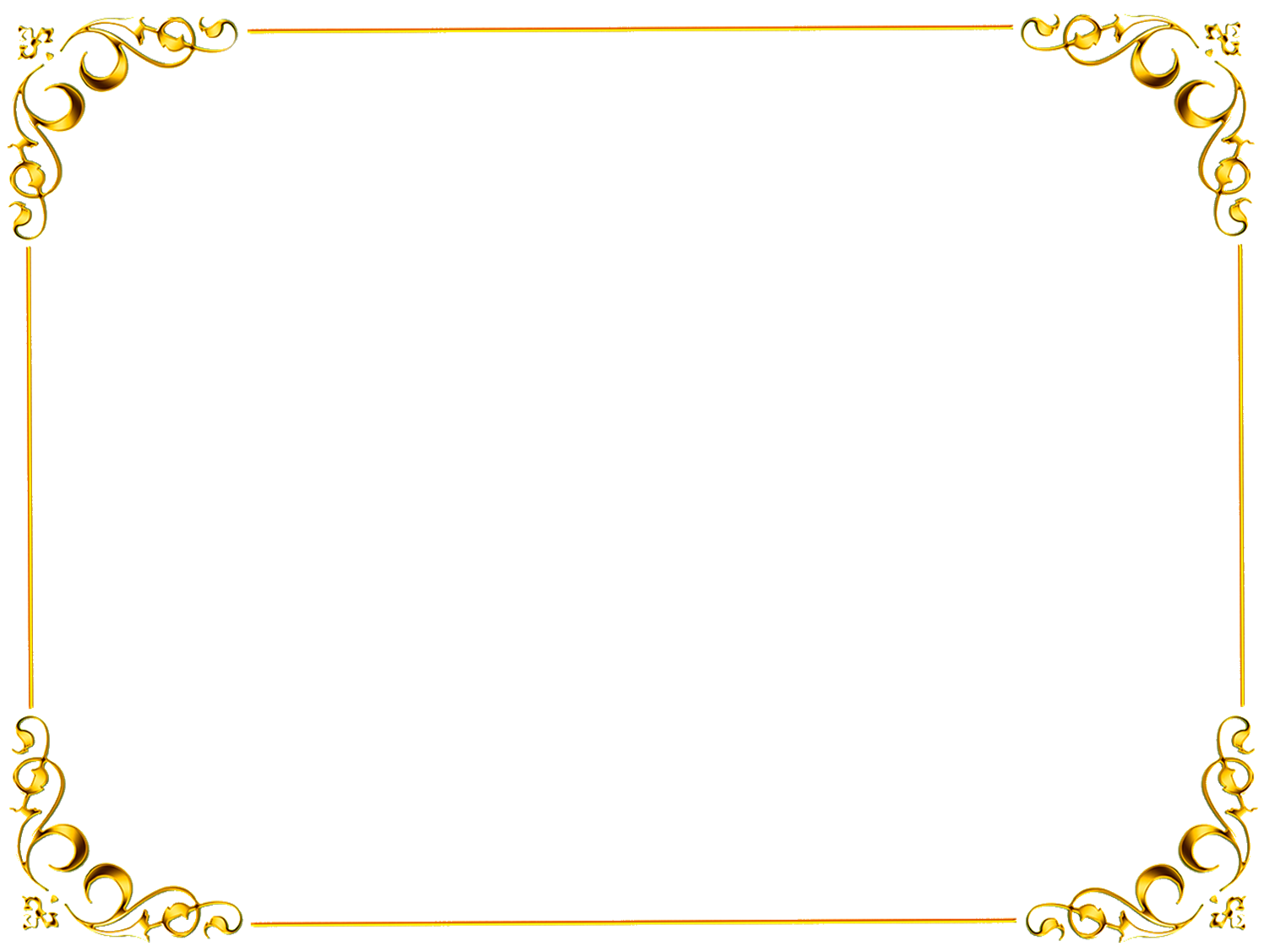 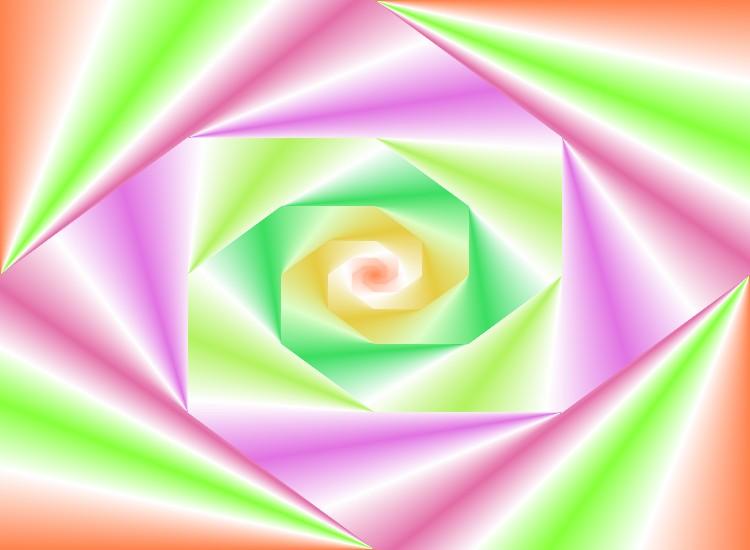 №131 жалпы орта білім беретін мектеп
«Тригонометрия
 әлемі» 

атты 
Интеллектуалдық (онлаин)
сайыс сабақ
Математика пәні мұғалімі: Керімбек С.А.
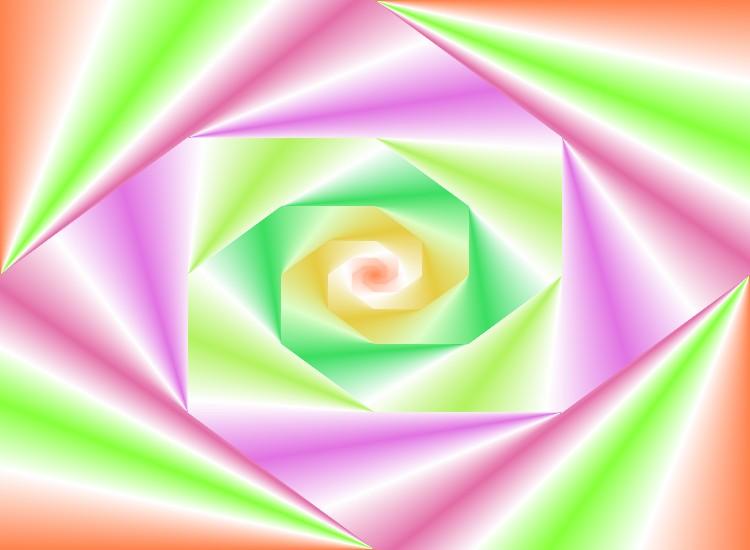 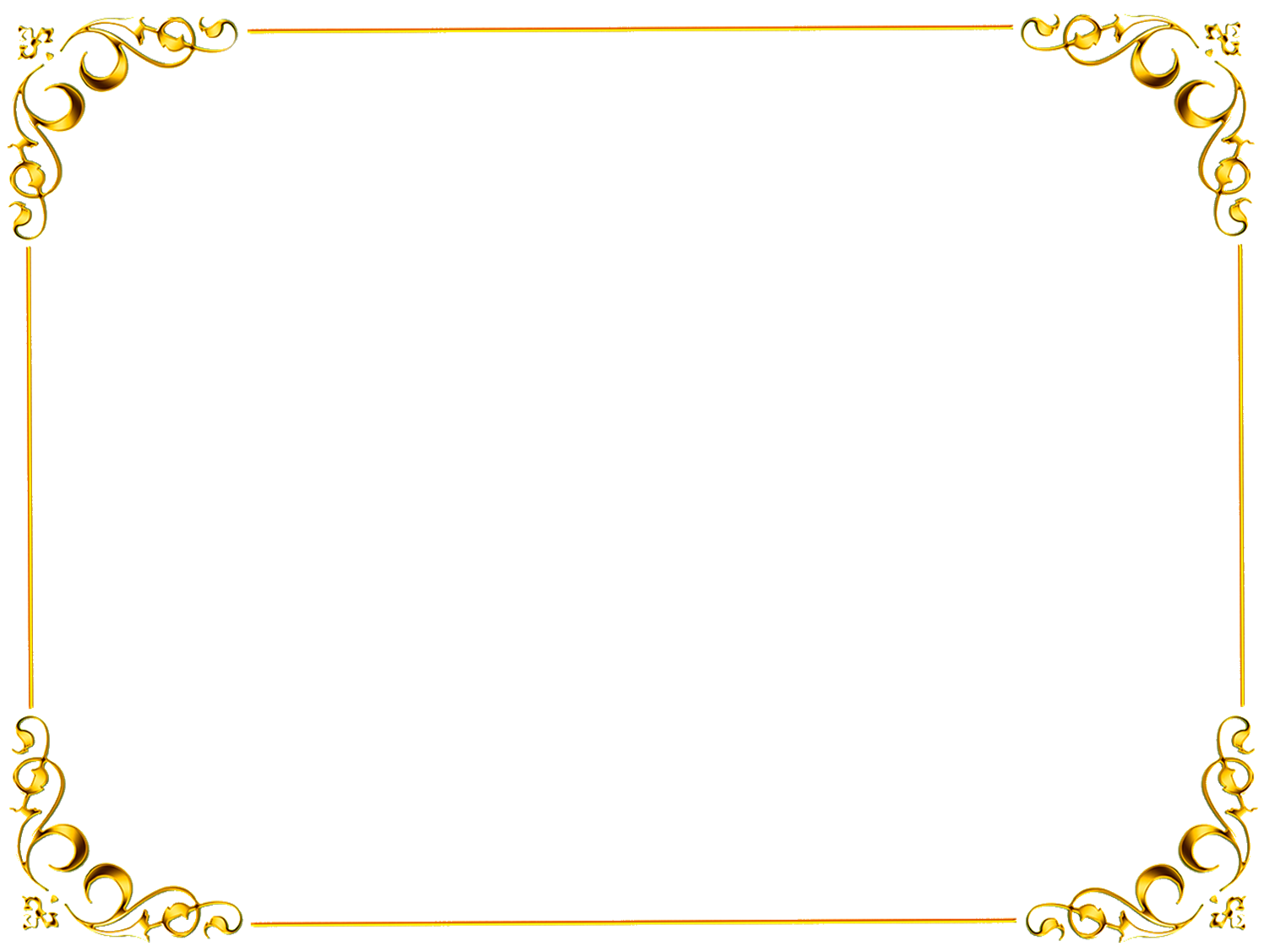 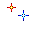 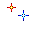 Сабақтың мақсаты:
Оқушылардыңдің білім – білік дағдыларын  байқау, олардың  қабілетін ашу, алған білімдерін өмірде қолдана білу шеберліктерін арттыру. 
Оқушыларға ана тілінде еркін, таза математикалық тілде көркем сөйлеуге, жылдам ойын қорытып жауап беруге жаттықтыру, логикалық математикалық тілді дамыту,
математиканы оқып үйретуге қызығушылықты арттыру,  дәстүрін және мәдениетін құрметтеу.
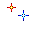 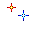 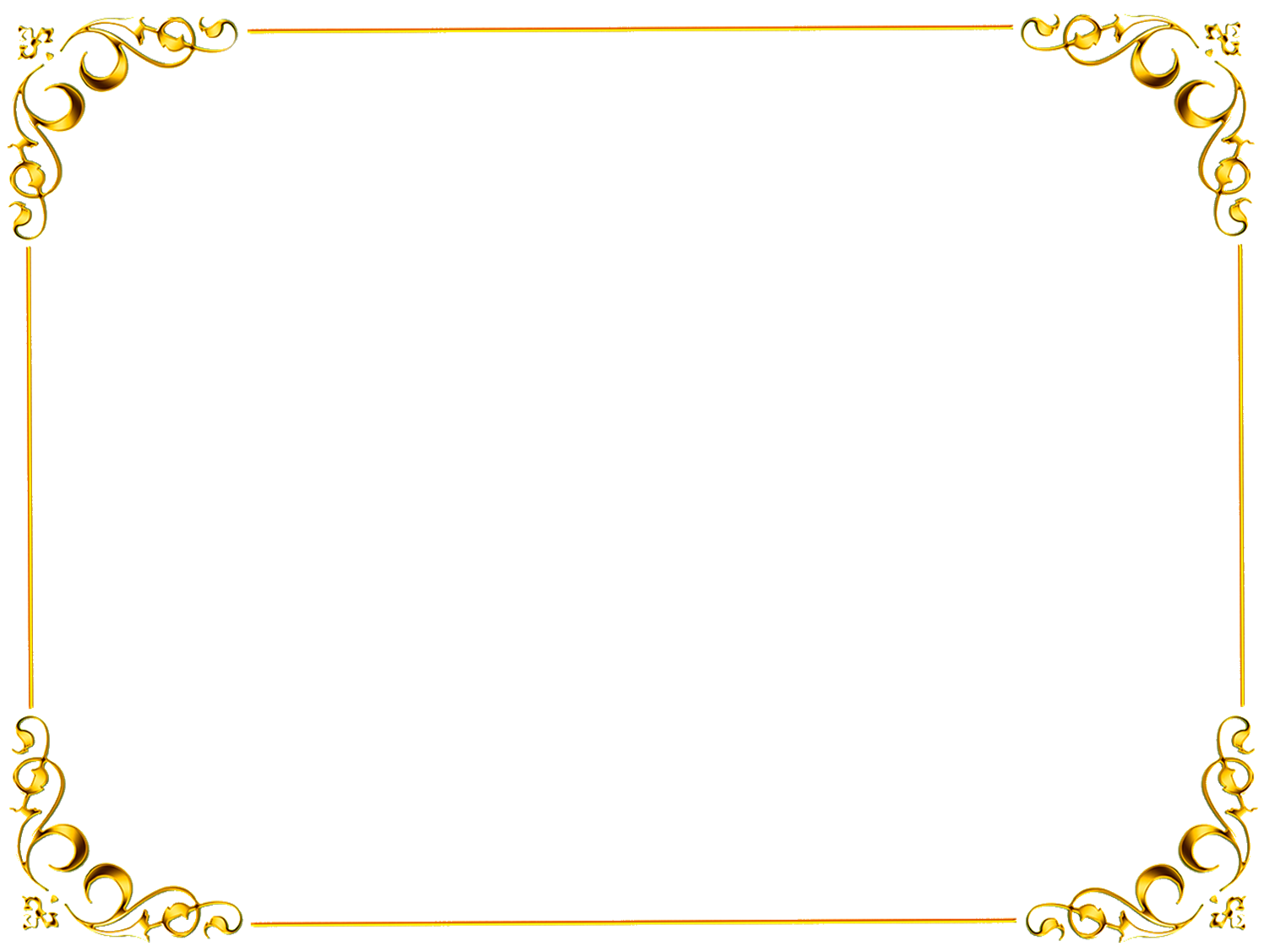 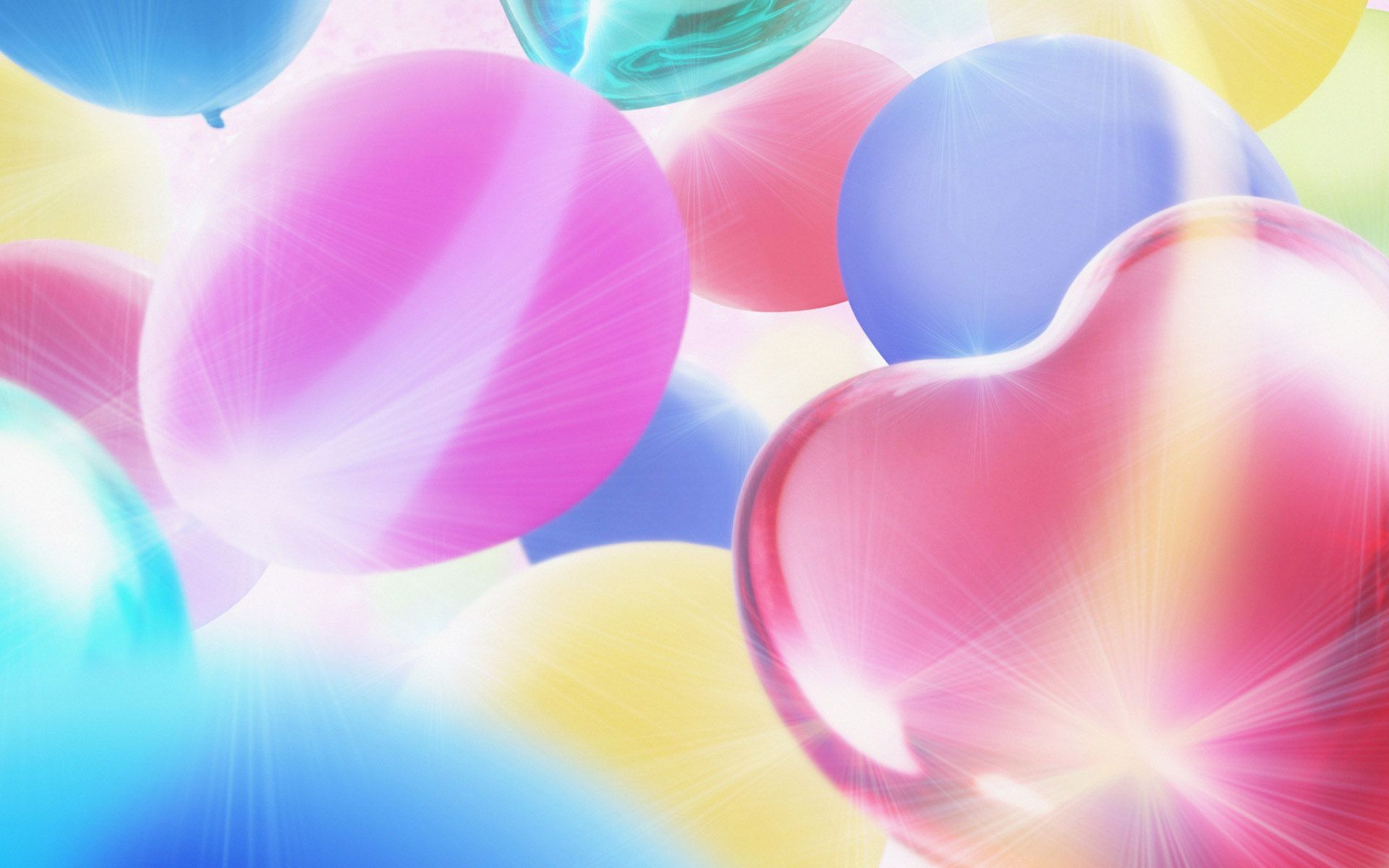 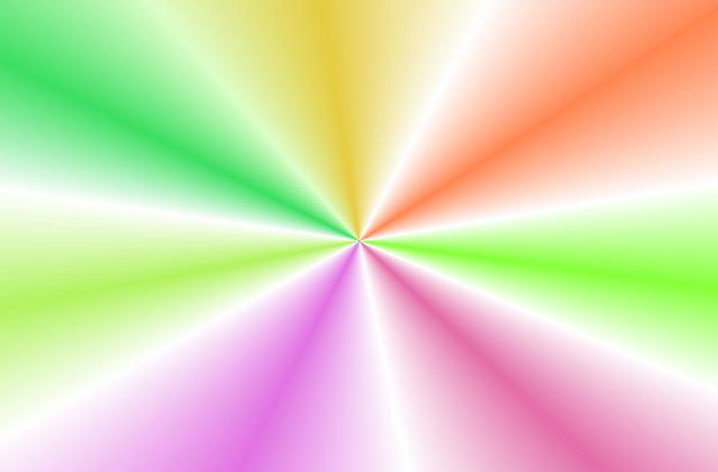 Сайыс үш бөлімнен тұрады:
Сабақтың мақсаты
І. Топтардың таныстырылымы.

ІІ. Сұраққа -жауап.

ІІІ. Ұяшық астындағы сурет
Білімділік: Оқушылардың    теңдеулер  мен  олардың  жүйелерін  шешу тәсілдерін  қандай  деңгейде  меңгергендіктерін  байқау
Дамытушылық: Оқушылардың  өзіндік  іс-әрекет  дағдылары  мен  шығармашылықпен  жұмыс  жасауына  ықпал  ету. 
Тәрбиелік: Азаматтыққа  тәрбиелеу
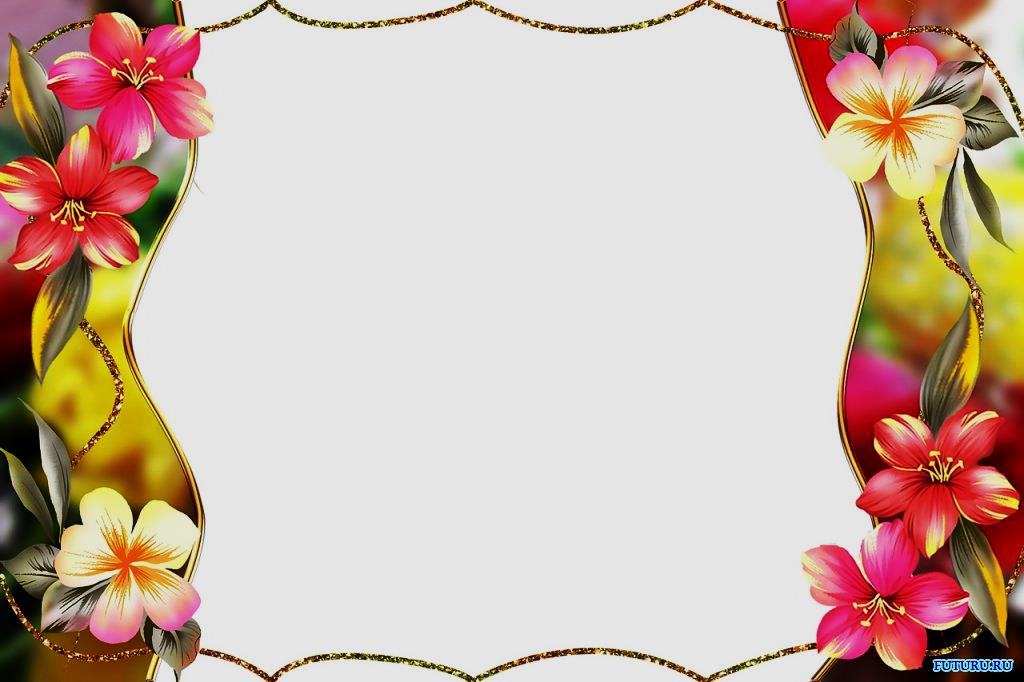 І-кезең

Топтардың
 таныстырылымы.
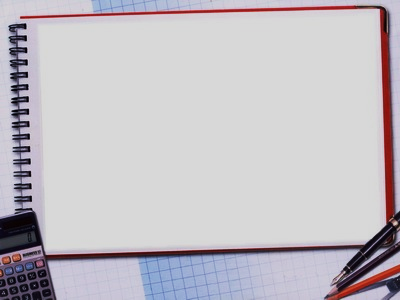 ІІ-кезең

Сұраққа -жауап
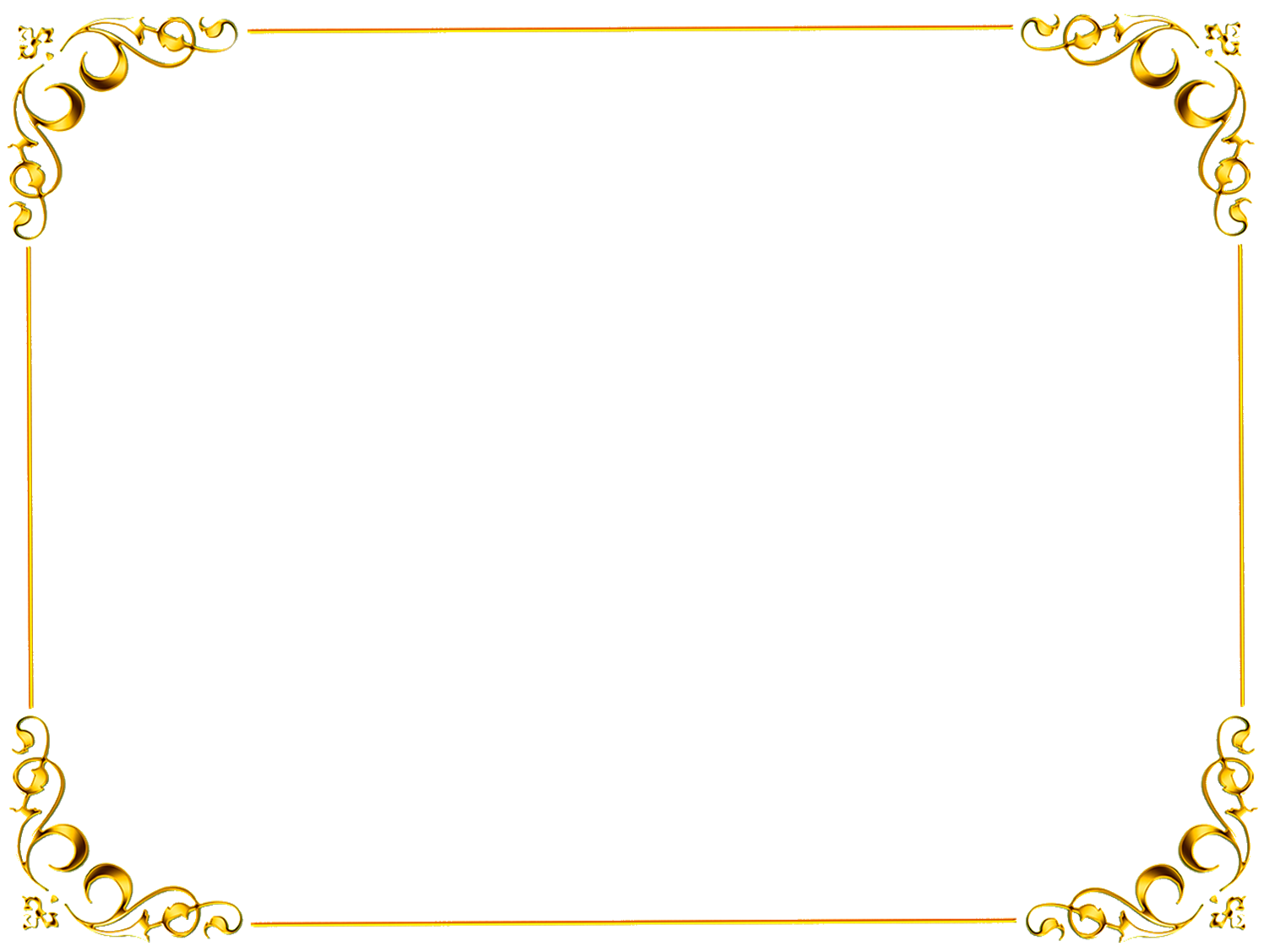 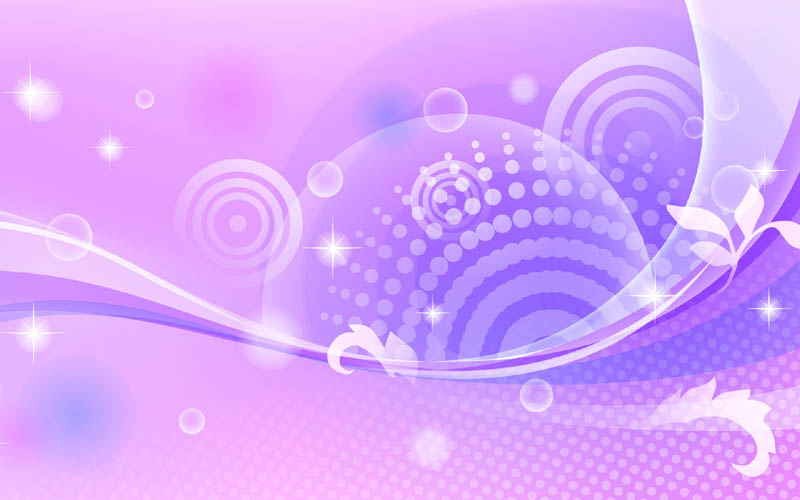 ІІІ-кезең

Ұяшықтар 
астында сурет
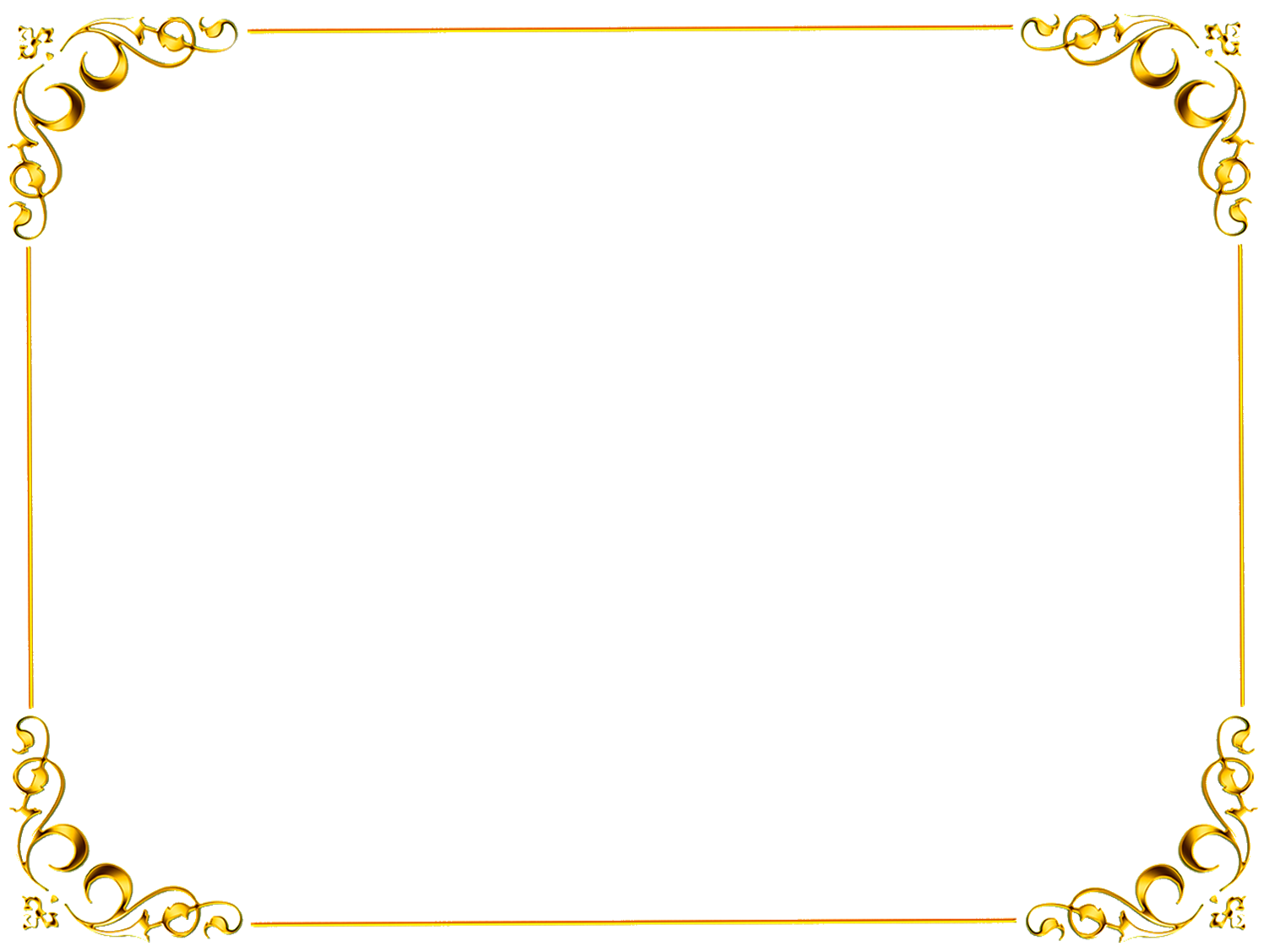 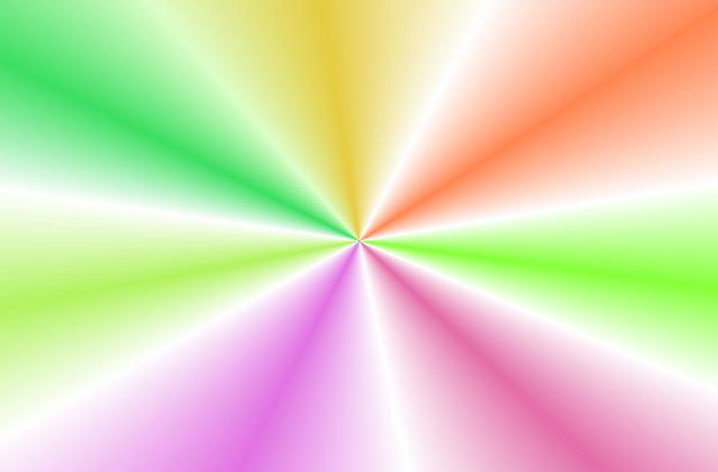 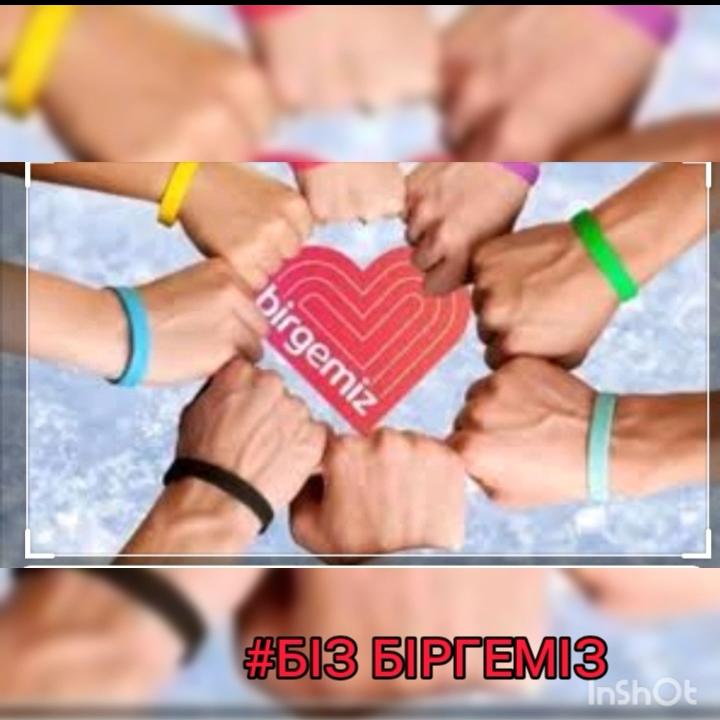 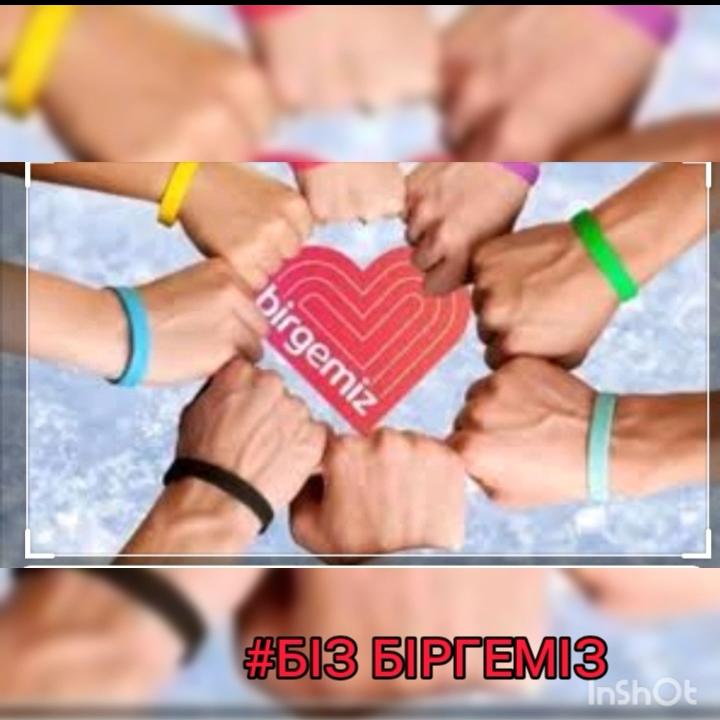 1
4
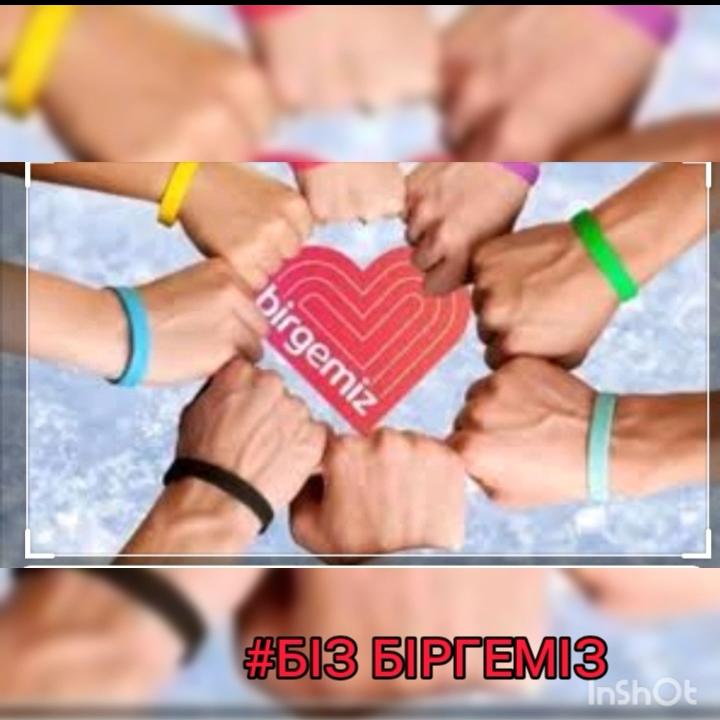 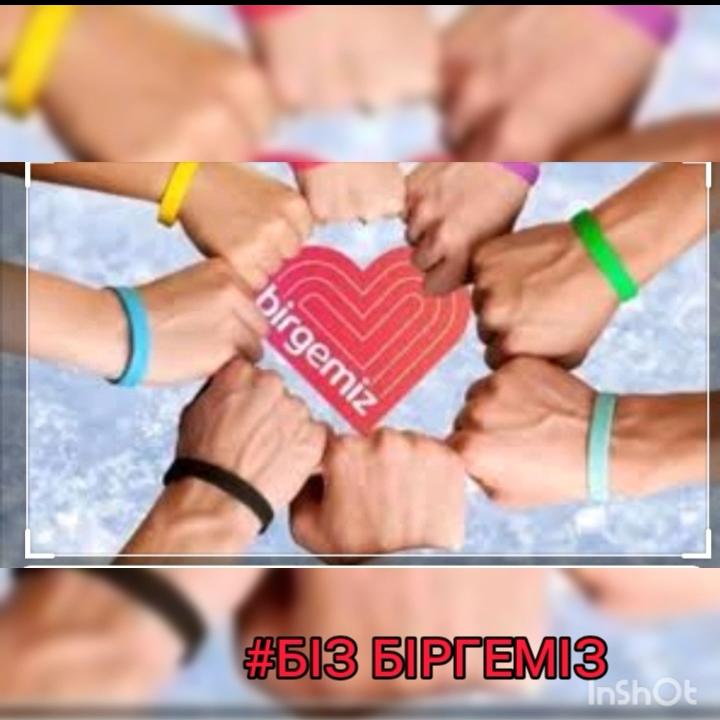 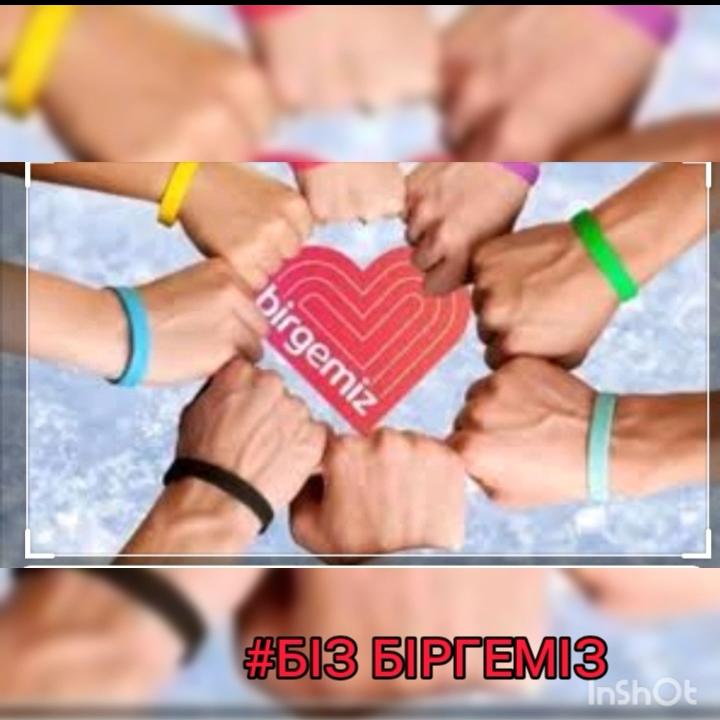 5
2
Cos 600 ?
1
6
4
Қандай тригонометриялық функцияларды
жұп функциялар қайсысын 
тақ функциялар деп атаймыз?
6
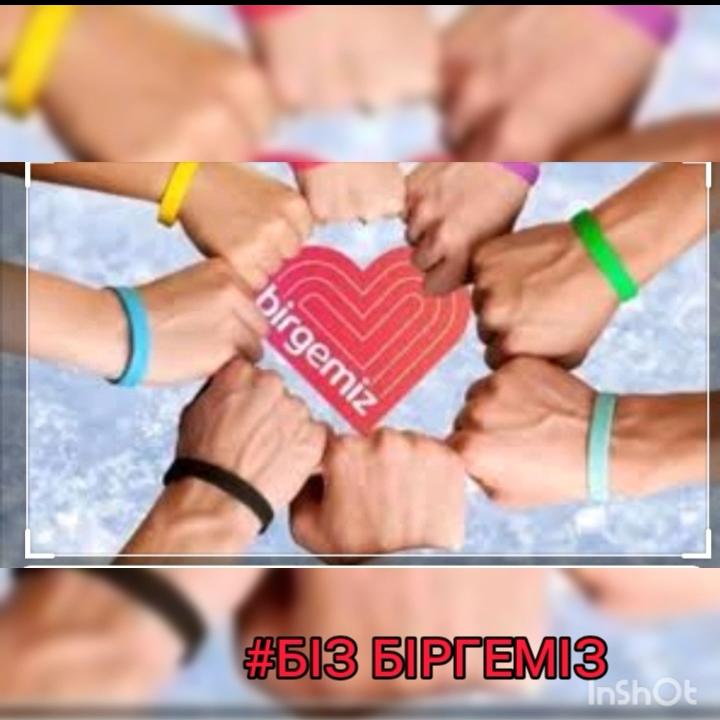 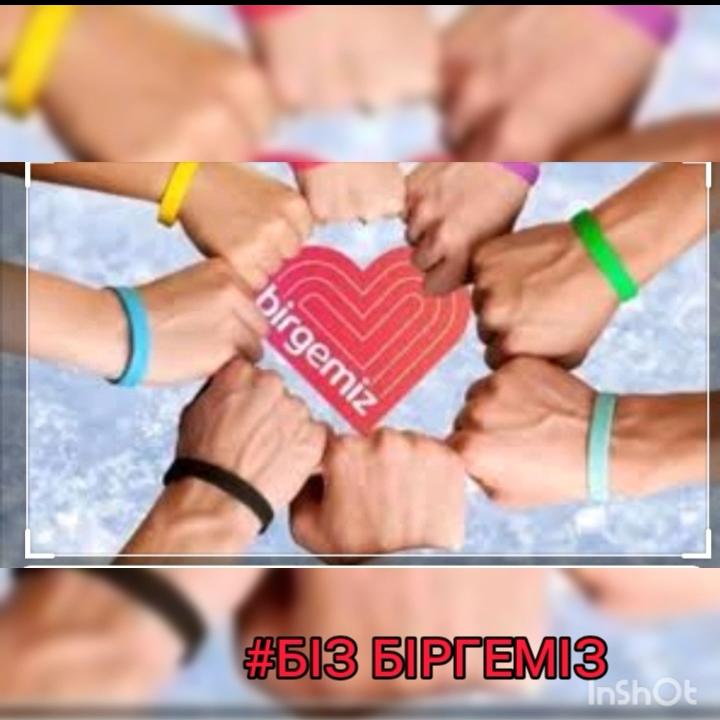 Пифагор 
теоремасы
3
5
2
3
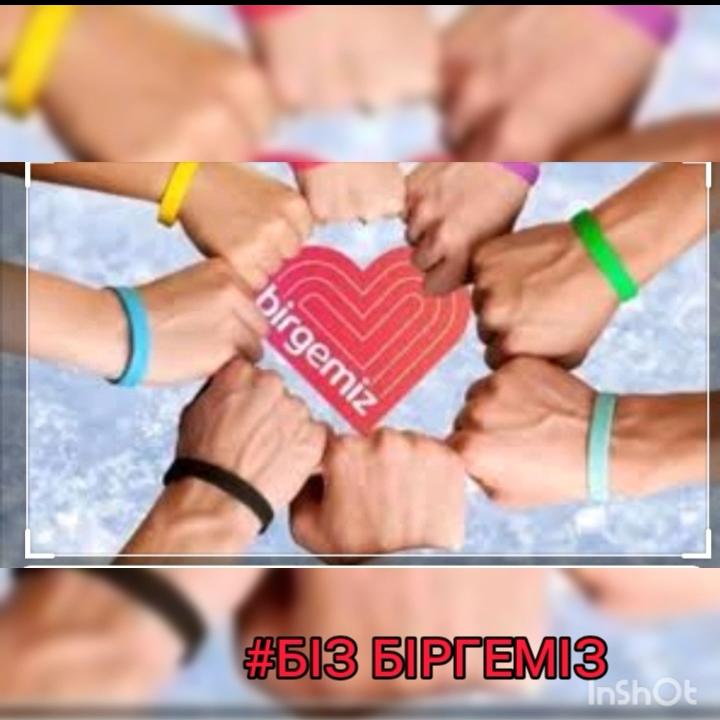 7
8
Косинустар
 теоремасы
9
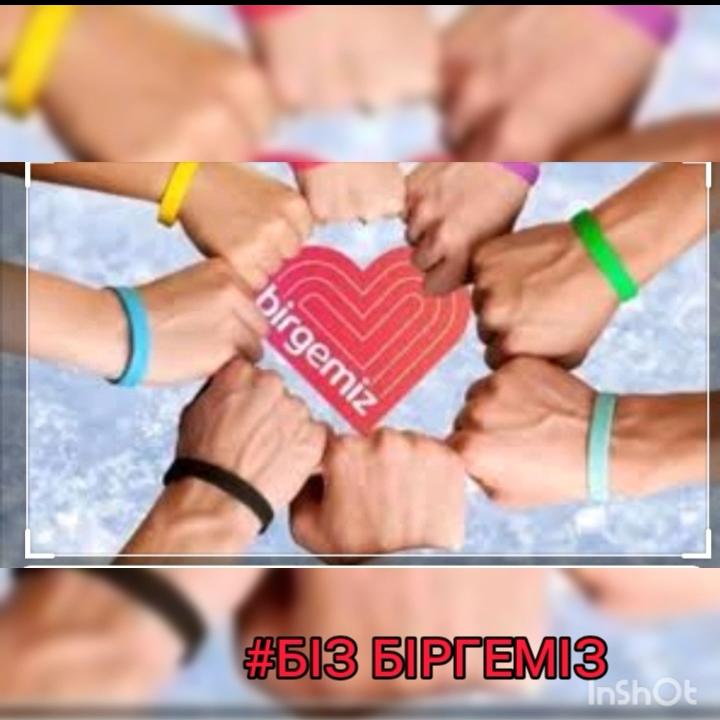 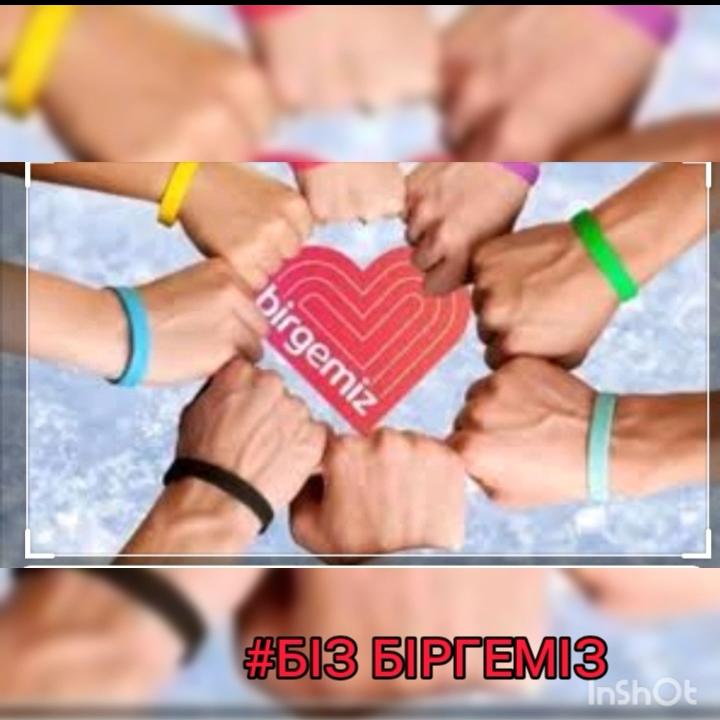 8
7
9
1.            2.           3.
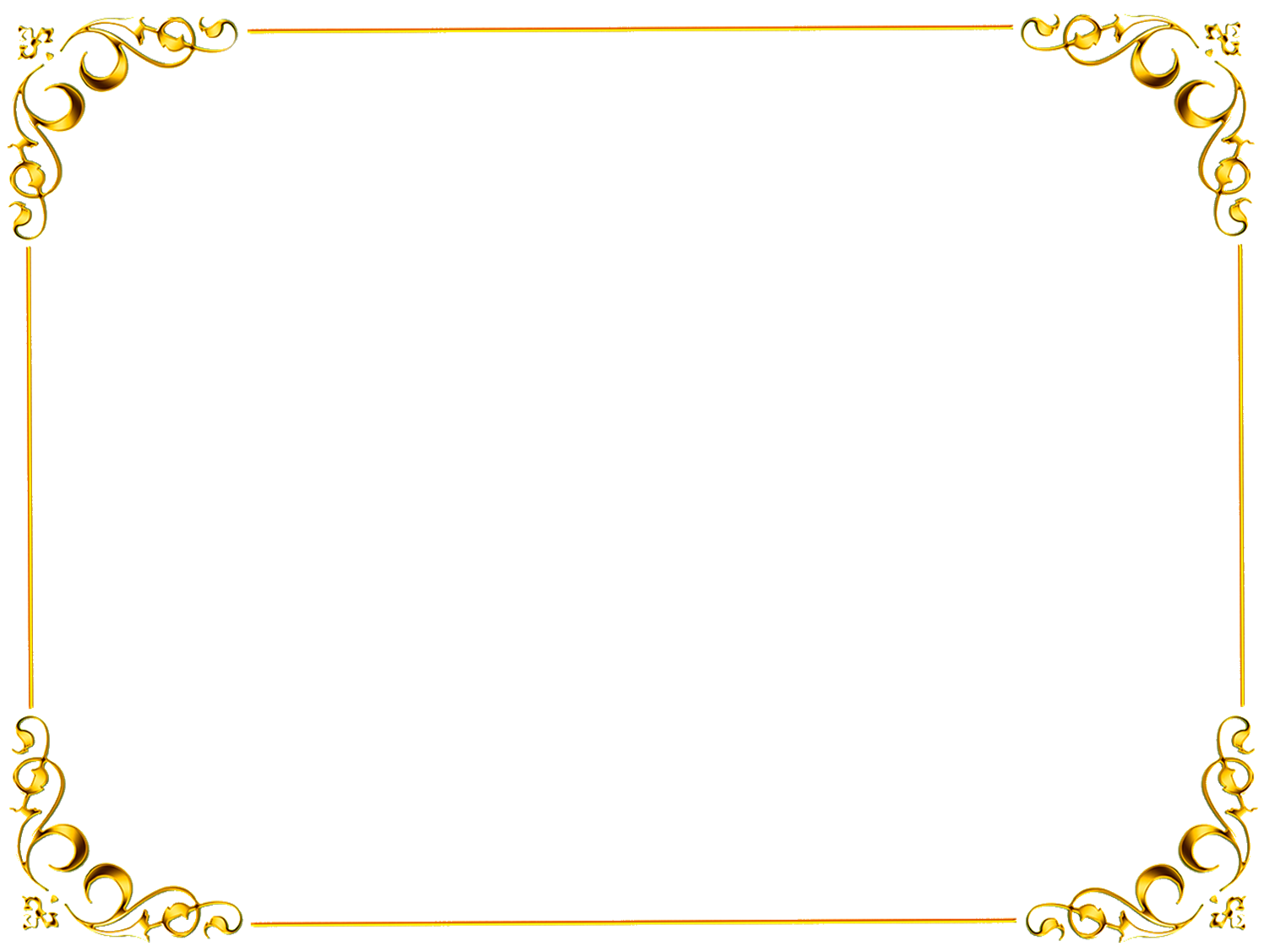 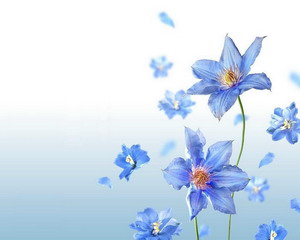 Көңіл бөліп бұл кешке
Келгендерге көп рахмет.
Шын сезінген көрерменге,
Мың рахмет, мың рахмет!
8
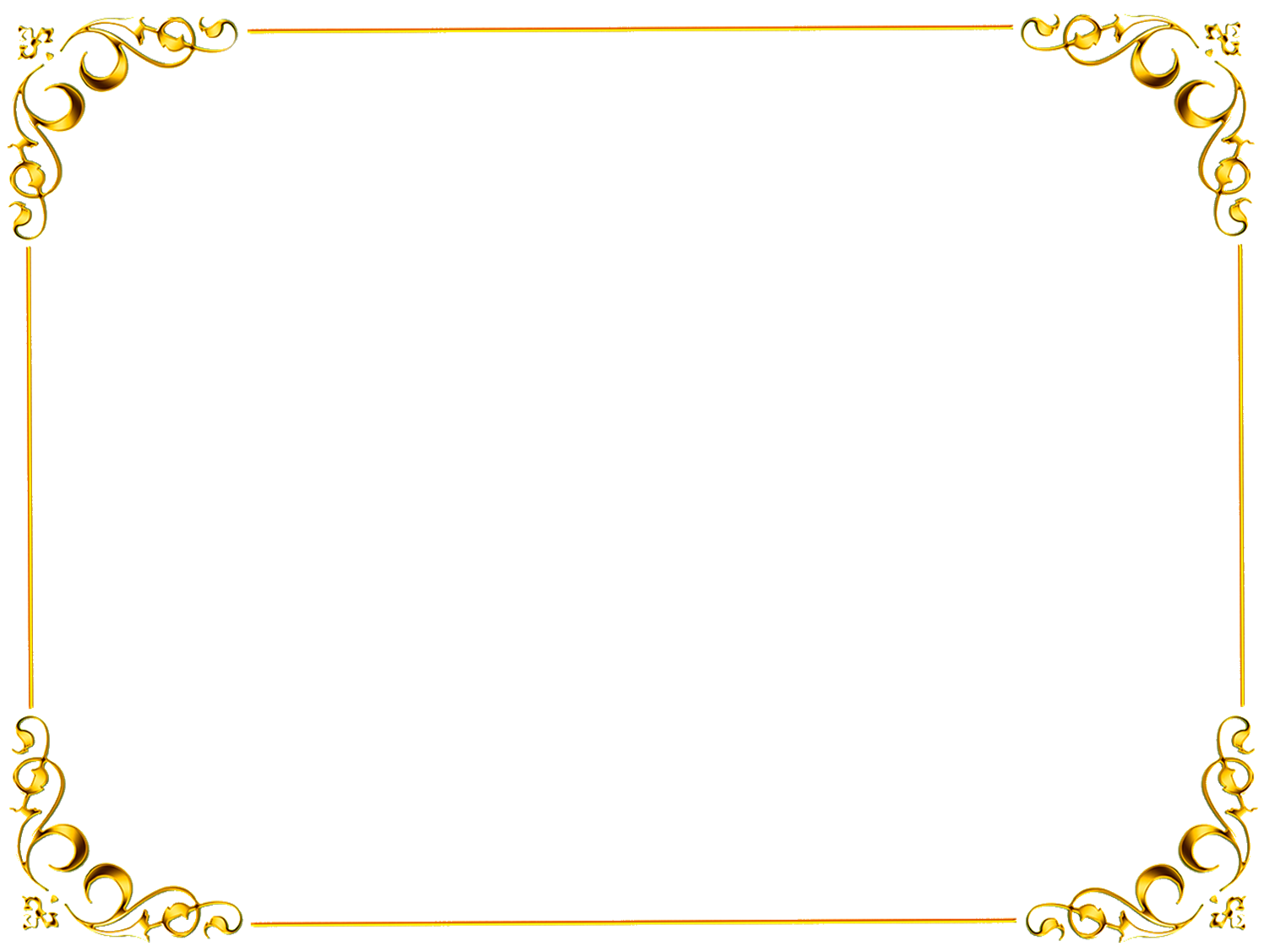 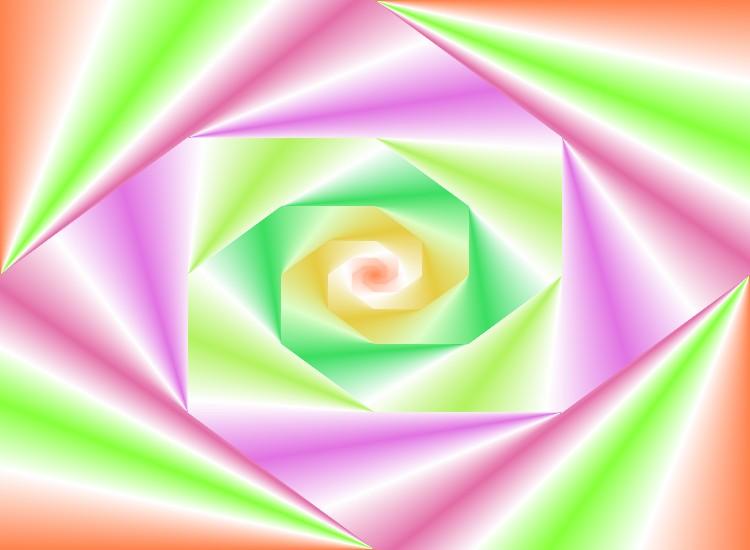 Сау

 болыңыздар!
9